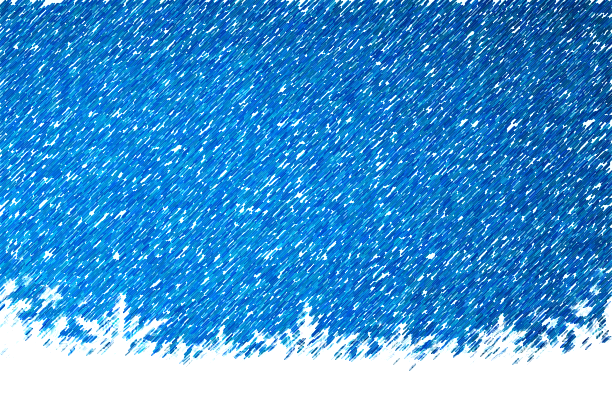 L’équipe d’animation de l’accueil périscolaire jean de la fontaine vous propose :
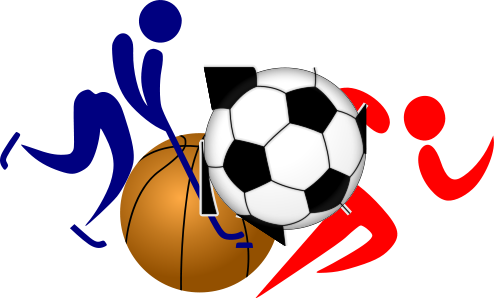 Soirée parents/enfants  Les Bronzés font du ski 
Jeudi 15 Février
 17h à 18h30
PERIODE 3 : du 8 janvier au 16 Février 2024
Le Midi
Le Matin
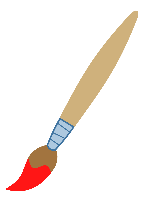 Le soir
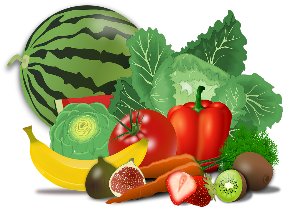 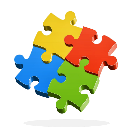 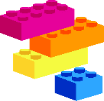 Fabriquer un monde
Ciné – Débat
Couture
Jeux sportifs d’hiver
Jeux sportifs
Jeux de société
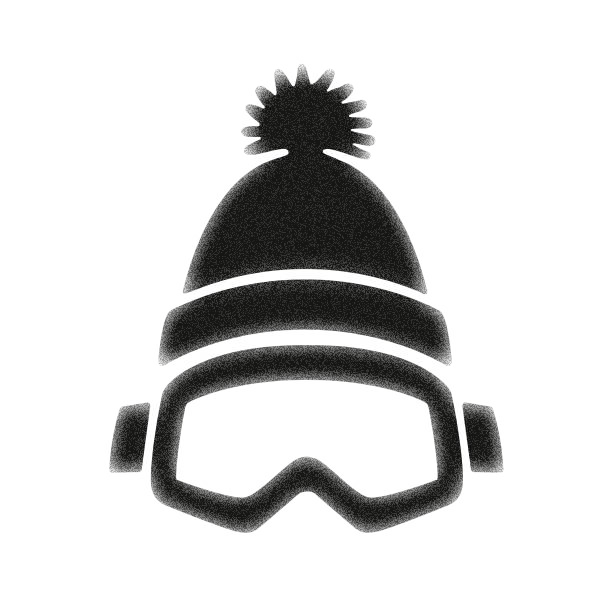 Jeux de coopération
Activités manuelles
Relaxation
Activités manuelles
Jeux de ballons
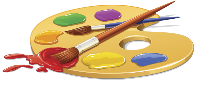 Jeux en bois
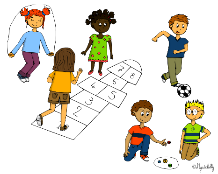 Jeux en autonomie
Jeux en autonomie
Coin calme
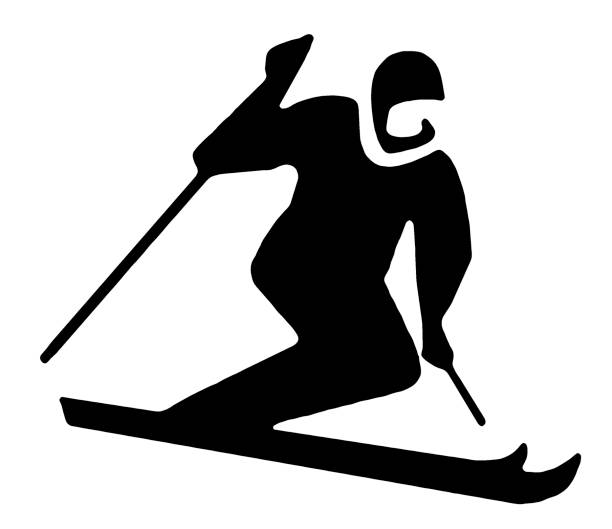 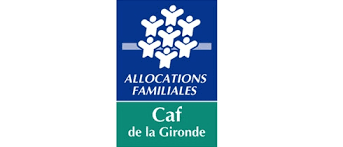 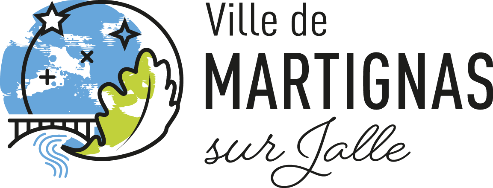 Cette photo par Auteur inconnu est soumise à la licence CC BY-NC